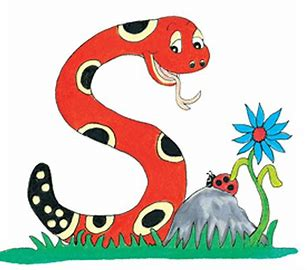 Jolly Grammar 
4a-33
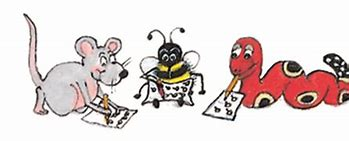 Let’s review comparatives & superlatives
This is a good book.
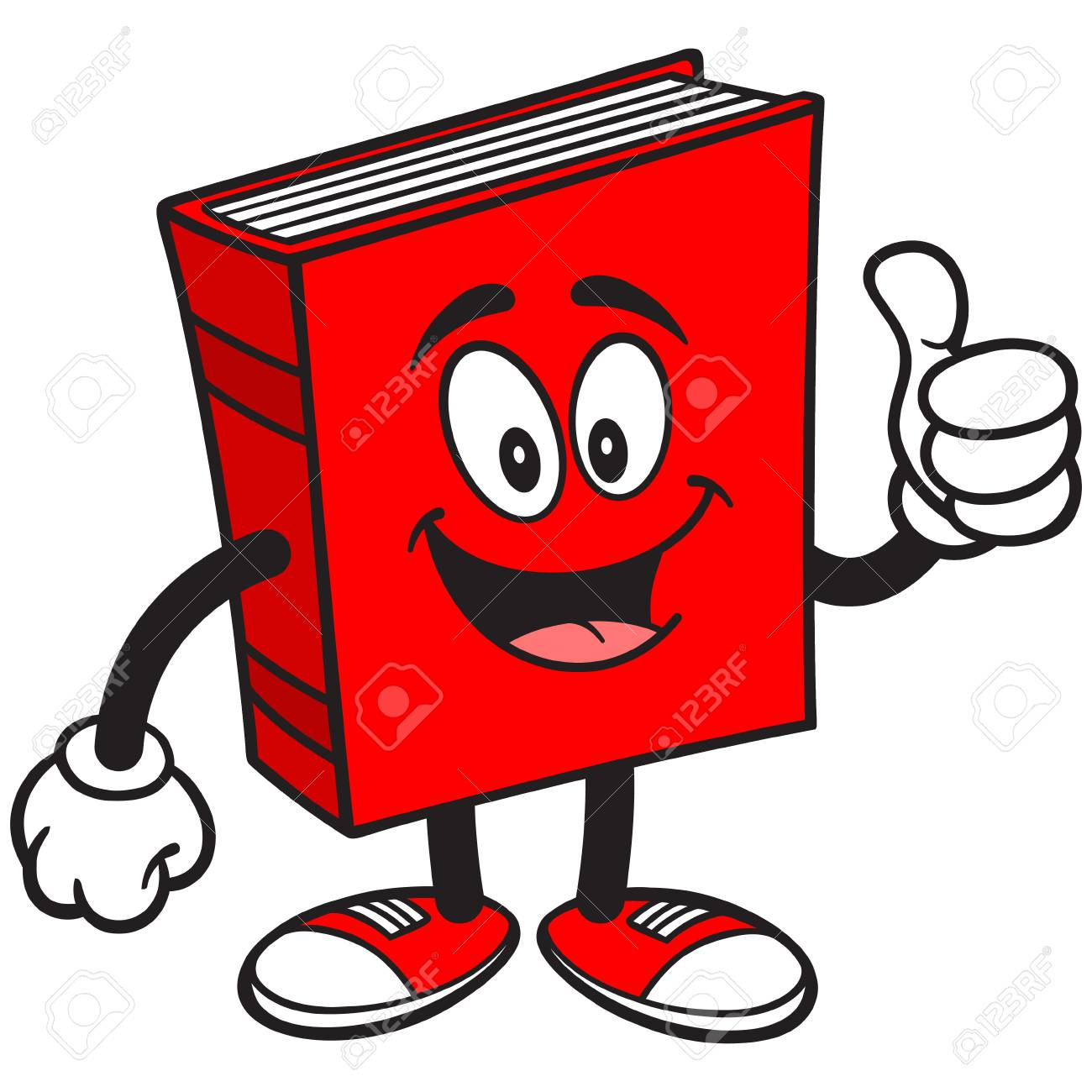 This is a good book.

This is a better book.
This is the best book.
We are expecting bad weather 
tomorrow.
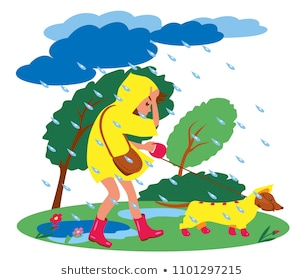 We are expecting bad weather 
tomorrow.

We are expecting worse weather tomorrow.

We are expecting the worst weather
tomorrow.
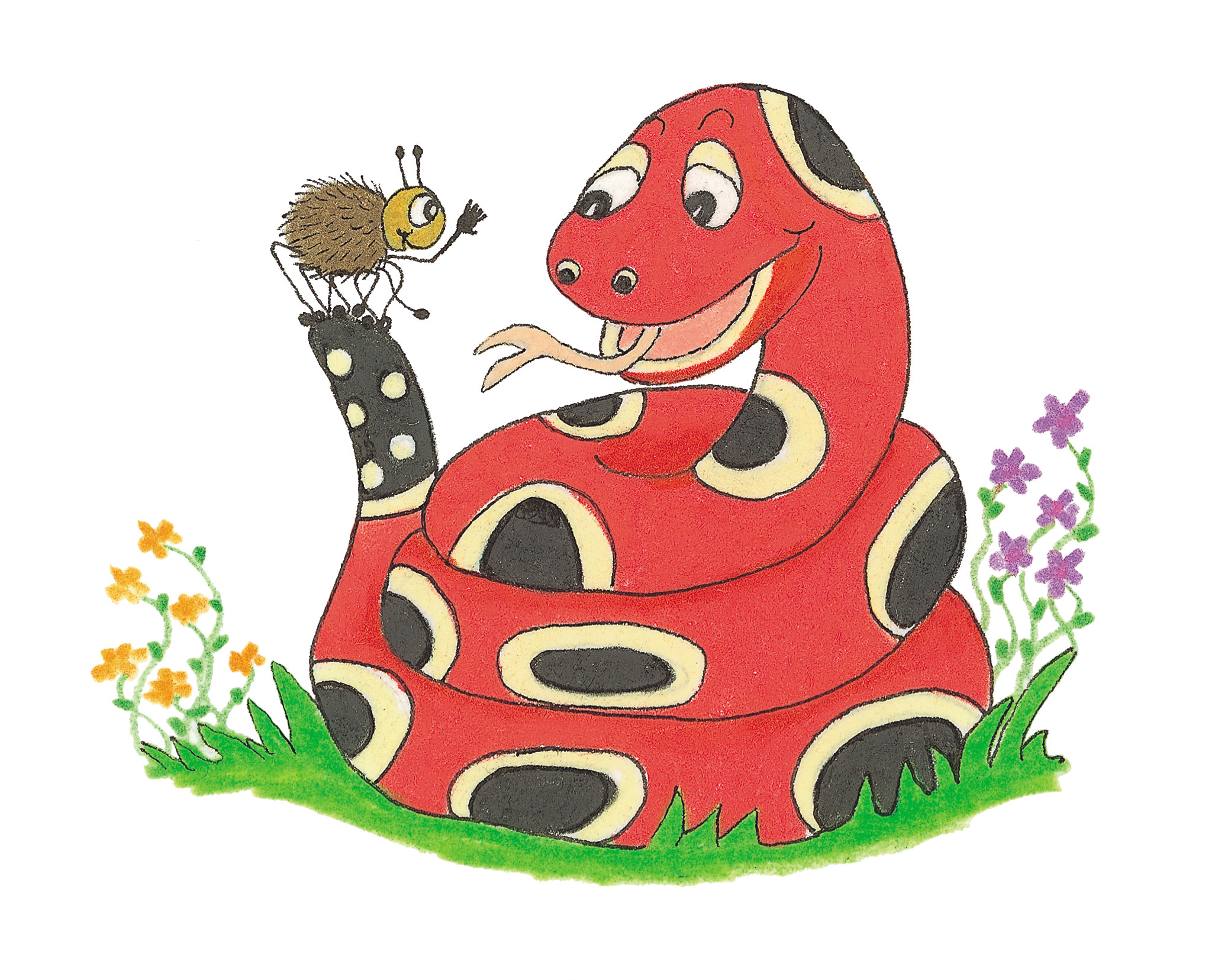 Let’s Revise schwa.
magazine
 carrot
 success
 standard
 motor
 interrupt
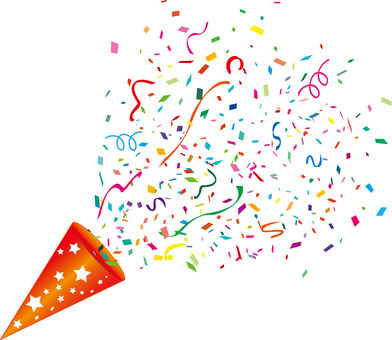 festive
/iv/
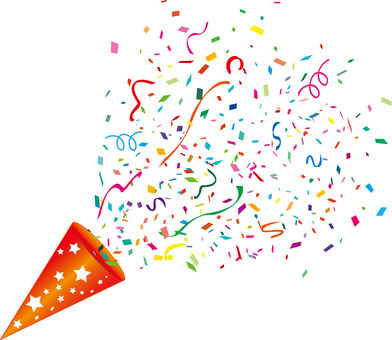 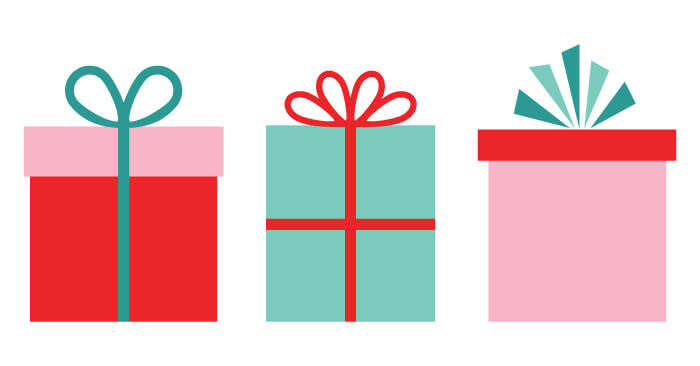 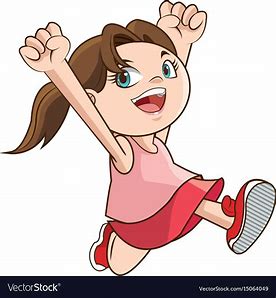 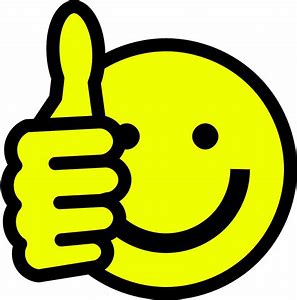 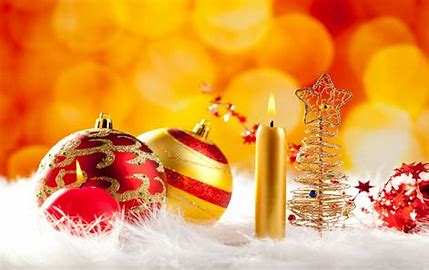 festive          positive          active
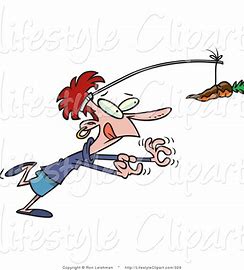 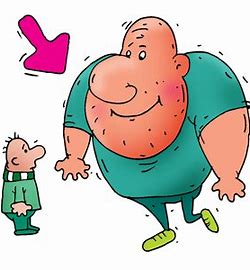 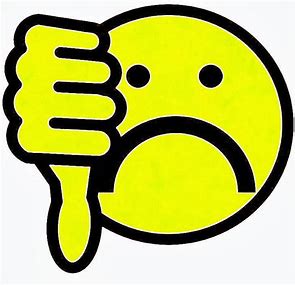 massive        negative         motive
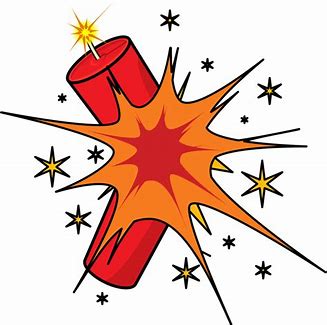 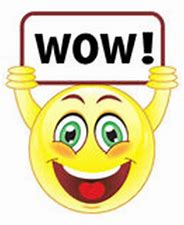 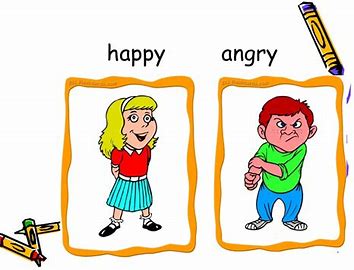 adjective      impressive      explosive
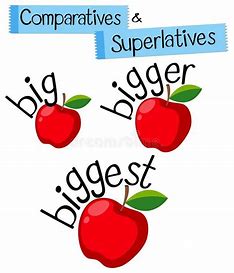 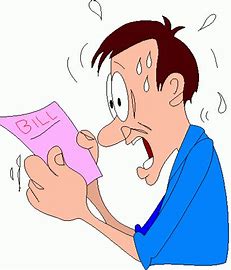 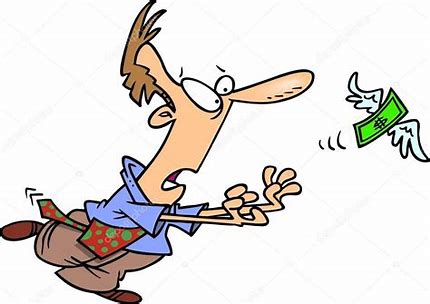 elusive       expensive        superlative
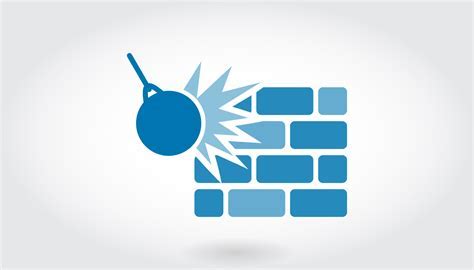 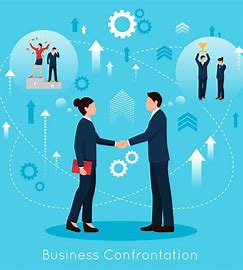 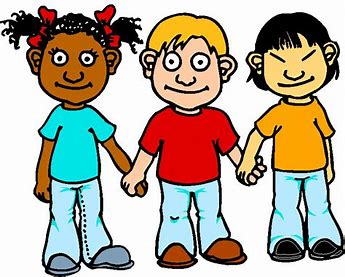 constructive      destructive      exclusive
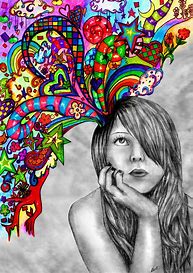 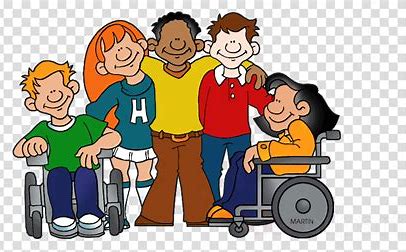 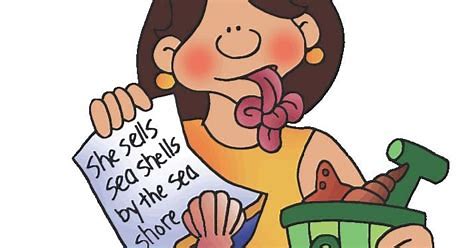 inclusive        alliterative        imaginative
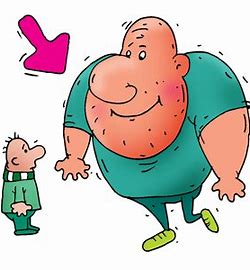 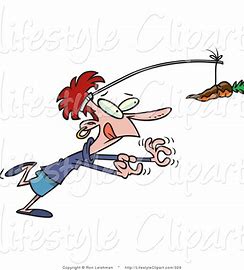 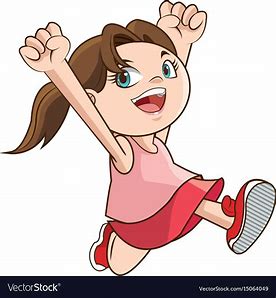 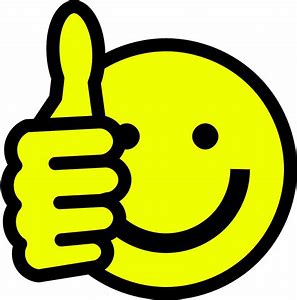 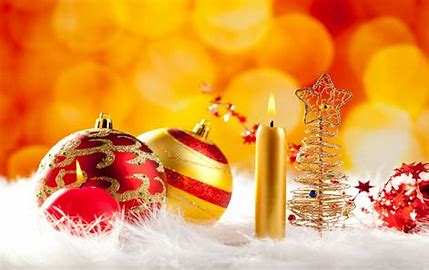 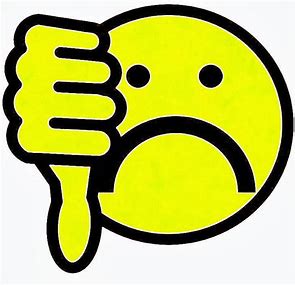 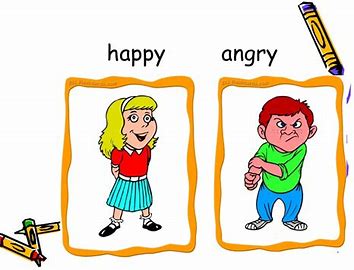 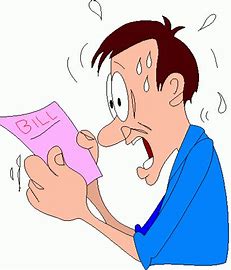 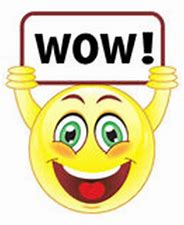 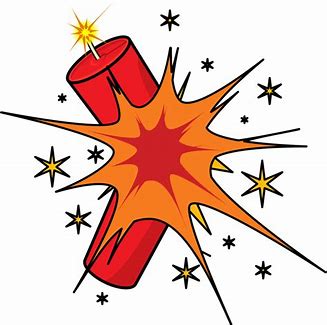 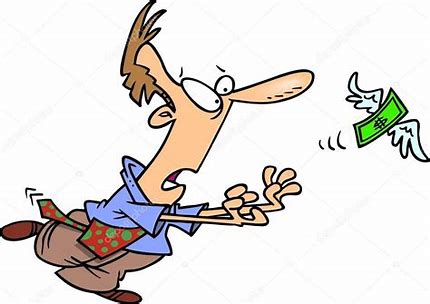 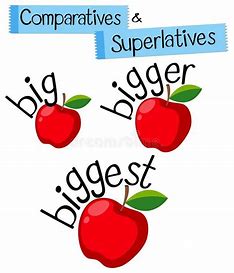 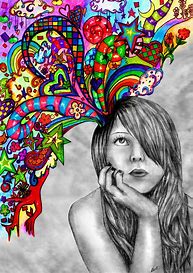 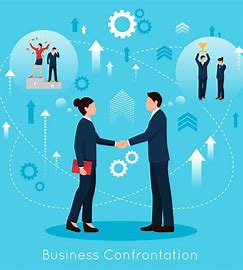 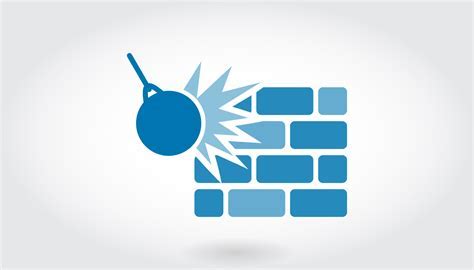 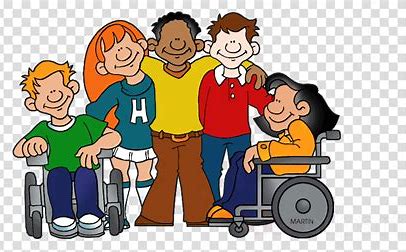 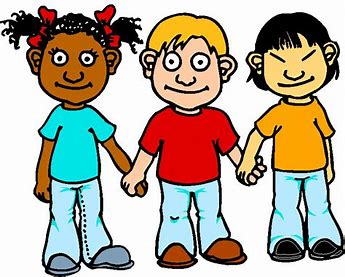 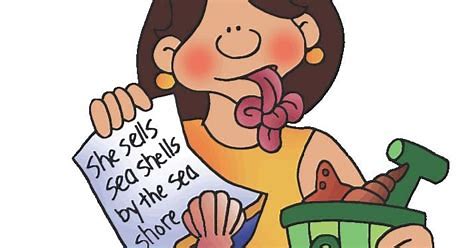 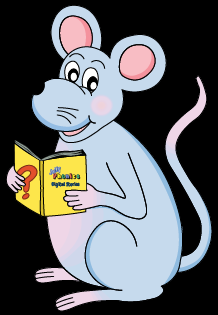 Activity Page
<ive>saying /iv/
Alliteration
Alliteration
Y
R
M
Alliteration
I’m used to yelling at your yellowbellies
Y
R
M
Alliteration
I’m used to yelling at your yellowbellies

The red roses were wrapped in ribbons.
Y
R
M
Alliteration
I’m used to yelling at your yellowbellies

The red roses were wrapped in ribbons.

Most monsters don’t mind making messes.
Y
R
M
Antonyms
active
massive
constructive
negative
expensive
impressive
exclusive
imaginative
Antonyms
active
massive
constructive
negative
positive
expensive
impressive
exclusive
imaginative
Antonyms
active
massive
small
constructive
negative
positive
expensive
impressive
exclusive
imaginative
Antonyms
active
massive
small
constructive
destructive
negative
positive
expensive
impressive
exclusive
imaginative
Antonyms
active
passive
massive
small
constructive
destructive
negative
positive
expensive
impressive
exclusive
imaginative
Antonyms
active
passive
massive
small
constructive
destructive
negative
positive
expensive
impressive
exclusive
inclusive
imaginative
Antonyms
active
passive
massive
small
constructive
destructive
negative
positive
expensive
impressive
unimpressive
exclusive
inclusive
imaginative
Antonyms
active
passive
massive
small
constructive
destructive
negative
positive
expensive
impressive
unimpressive
i
exclusive
inclusive
imaginative
unimaginative
Antonyms
active
passive
massive
small
constructive
destructive
negative
positive
expensive
cheap
impressive
unimpressive
i
exclusive
inclusive
imaginative
unimaginative
parsing
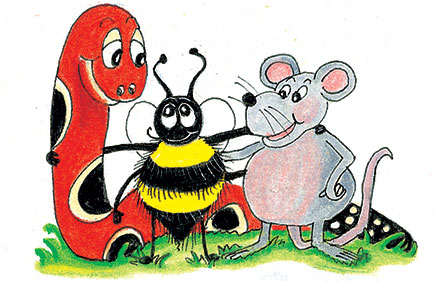 They are building an expensive and exclusive hotel on the Greek island.
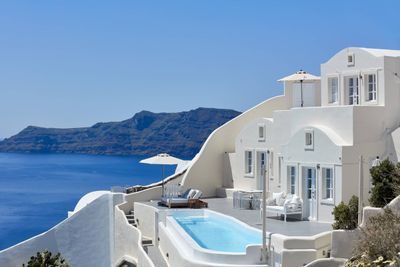 They are building an expensive and exclusive hotel on the Greek island.
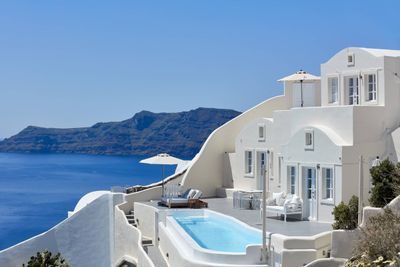 They are building an expensive and exclusive hotel on the Greek island.
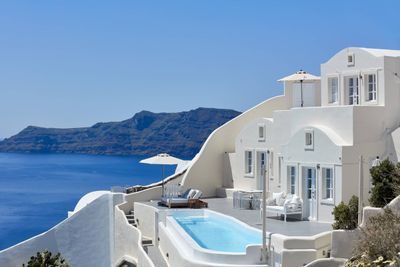 They are building an expensive and exclusive hotel on the Greek island.
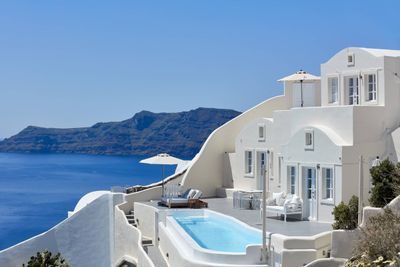 They are building an expensive and exclusive hotel on the Greek island.
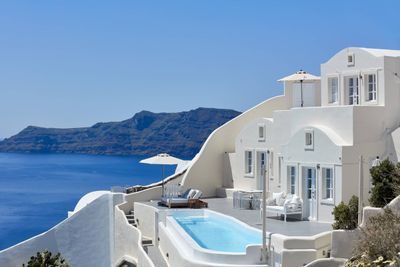 They are building an expensive and exclusive hotel on the Greek island.
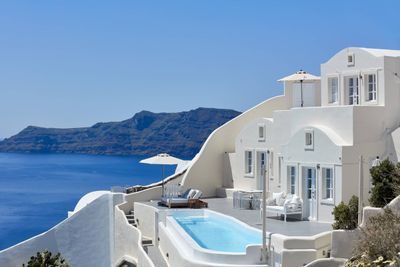 They are building an expensive and exclusive hotel on the Greek island.
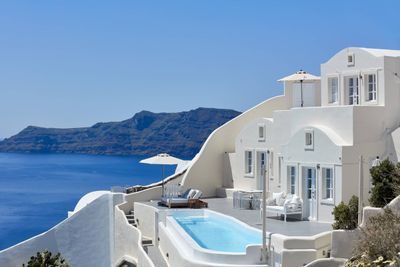 They are building an expensive and exclusive hotel on the Greek island.
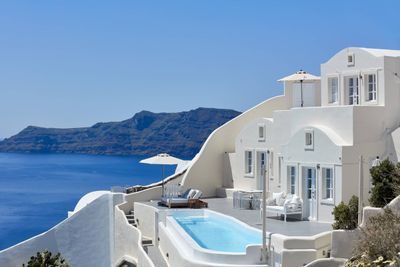 They are building an expensive and exclusive hotel on the Greek island.
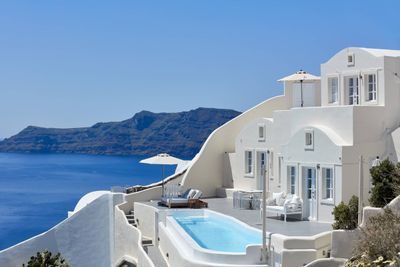 They are building an expensive and exclusive hotel on the Greek island.
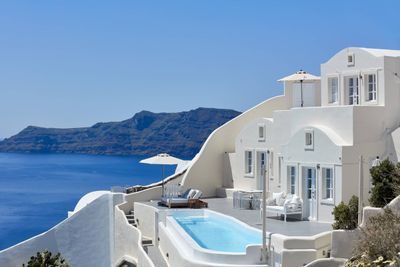 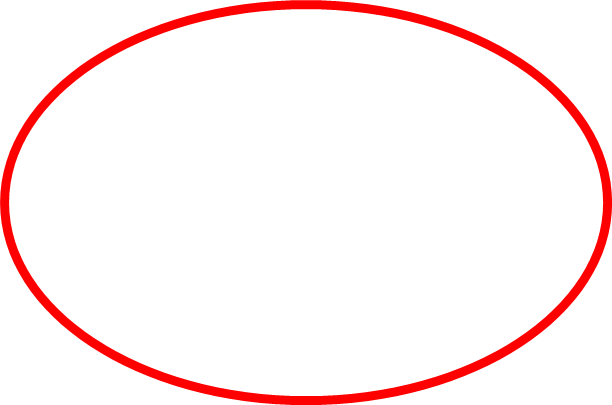 Present
Continuous
Dictation
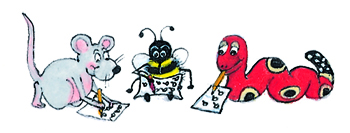 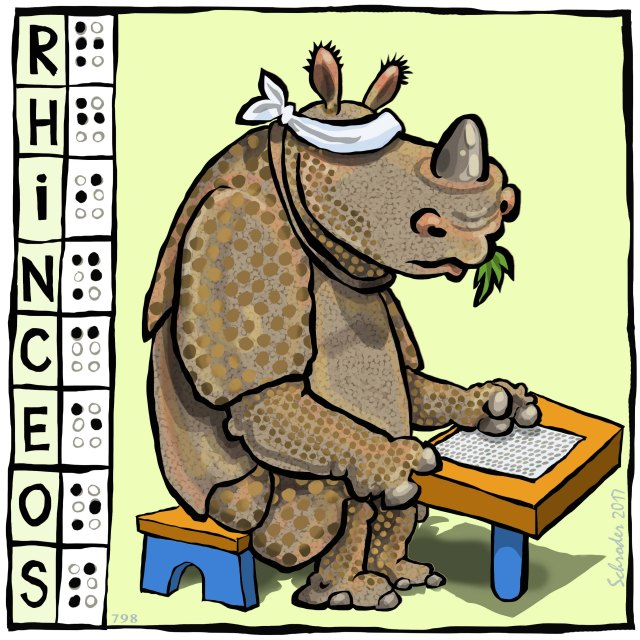 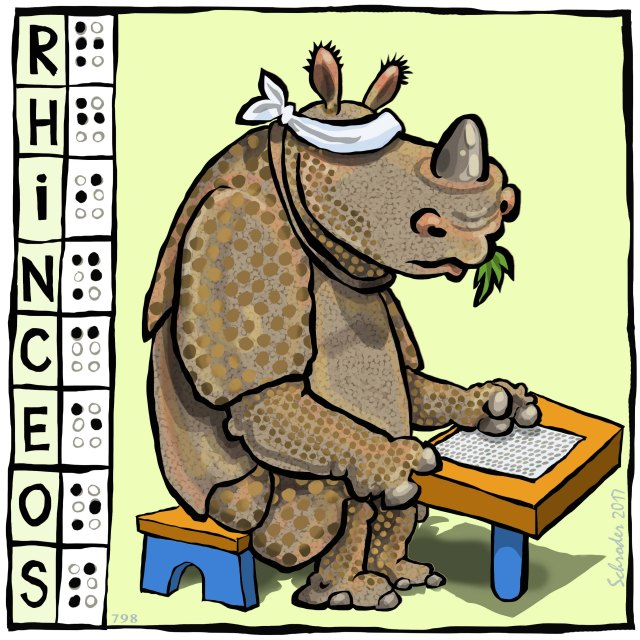 That rhinoceros is truly impressive.
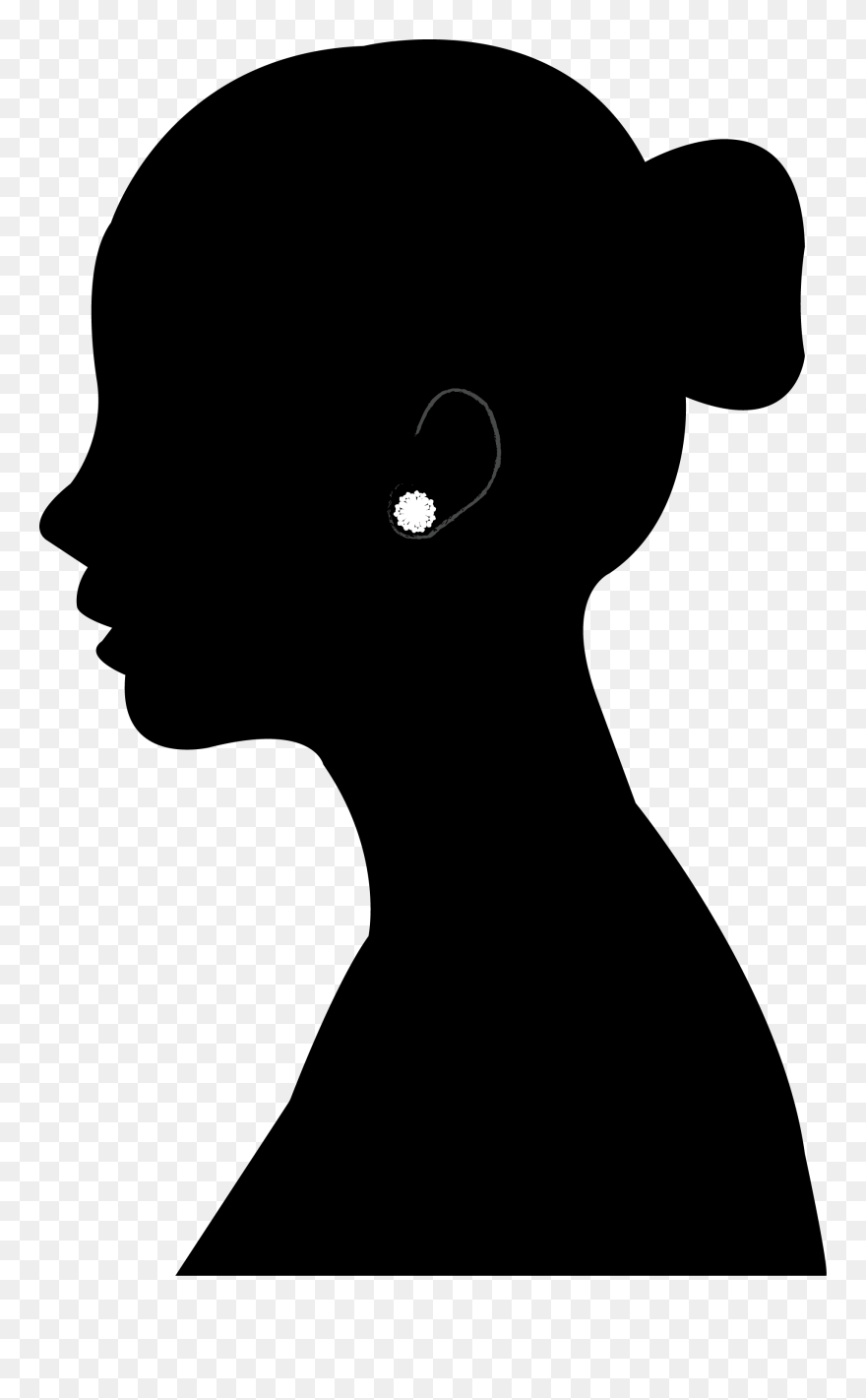 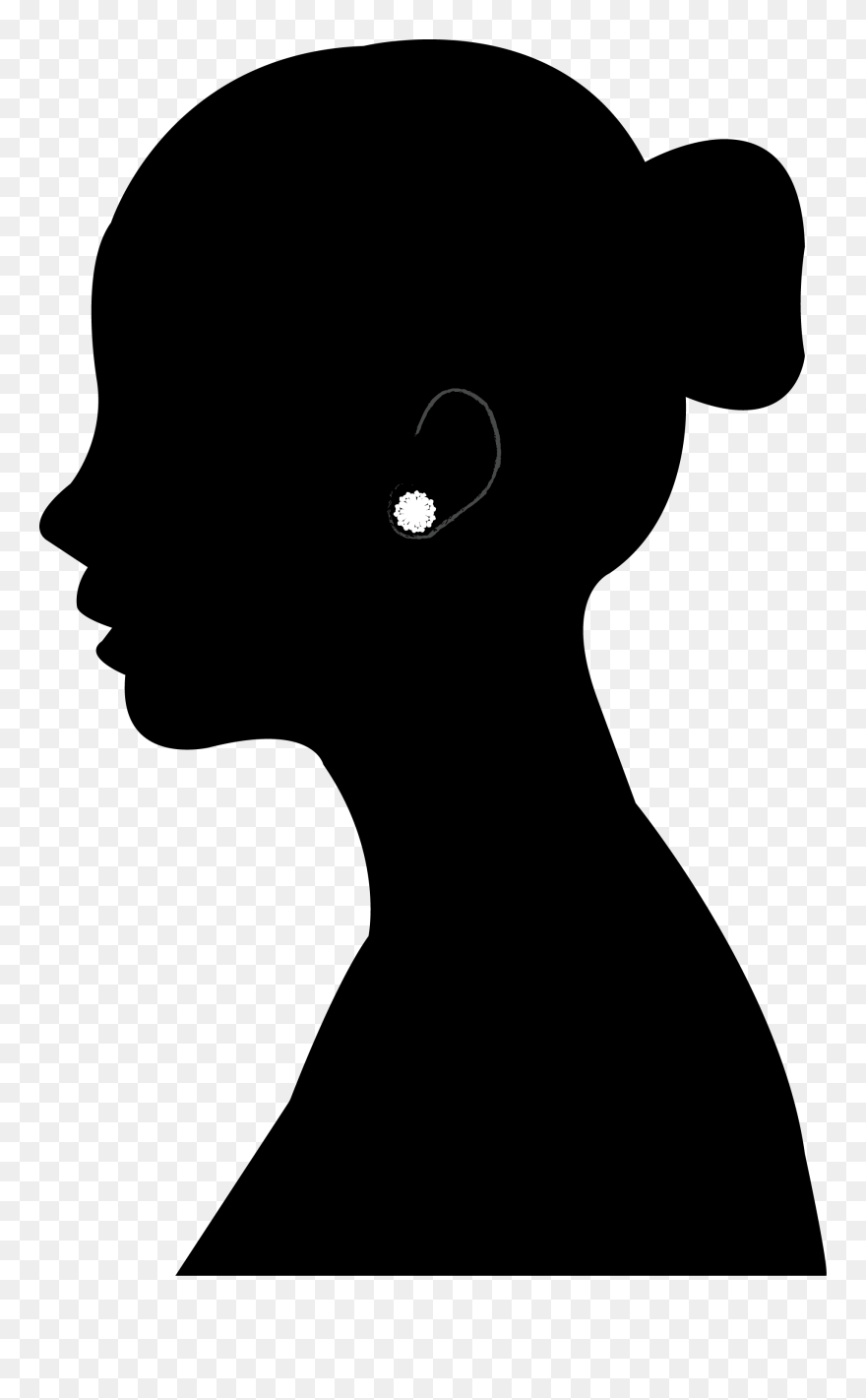 She wore expensive pearl earrings.
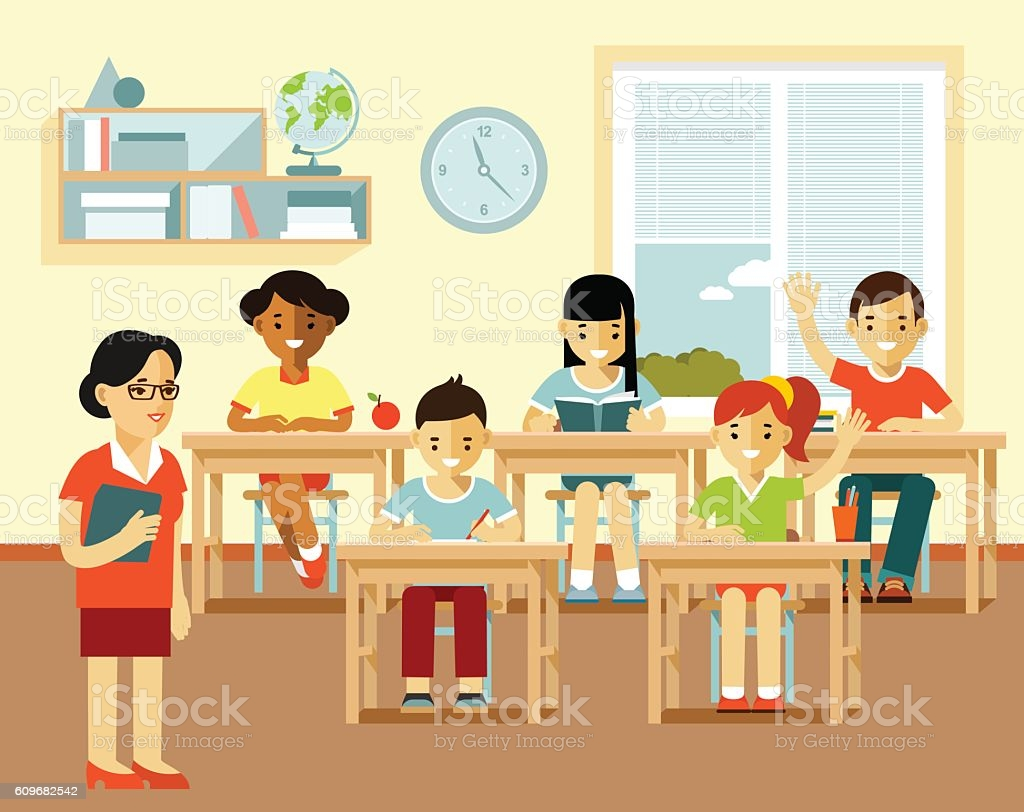 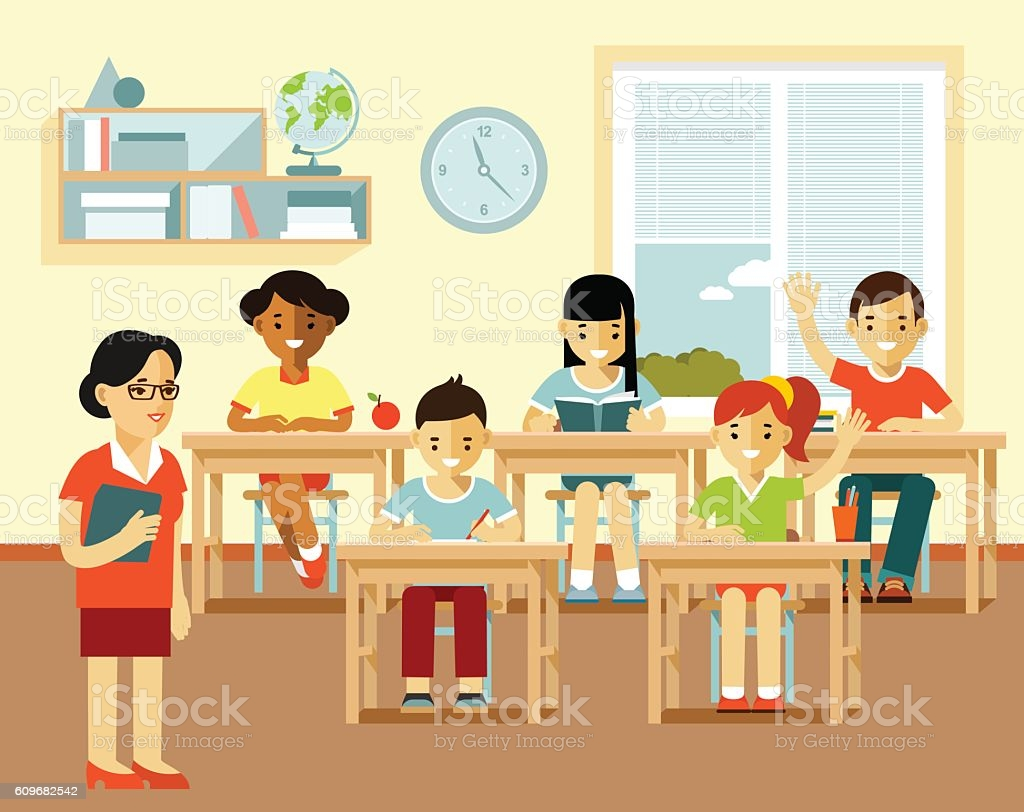 “What is an adjective?” asked the teacher.
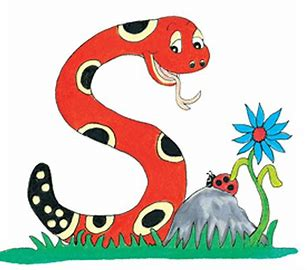 Thank you. 

See you 
next time!